Successful Exclusive Breastfeeding For the First Six Months
Dr.Sheeba .S  MD (Hom)
Assistant Professor 
Dept. of OBG
SKHMC
HISTORY OF BREAST FEEDING


 Women have breastfed for hundreds of years. 
 Breastfeeding lost favor in the 20th century  
  for economic and societal reasons, including 
  the introduction of formula. 
 The body of literature supporting breast-feeding  has grown during the past few decades.
10 STEPS TO SUCCESSFUL BREASTFEEDING
Routinely communicate a written policy.
Train all staff to implement this policy.
Inform all pregnant woman about the benefits and management of breastfeeding. 
Help initiate breastfeeding within 30 minutes of birth.
Show mothers how to breastfeed.
Feed newborns breast milk only, unless medically indicated.
Practice rooming-in.
Encourage breastfeeding on demand.
Give no artificial teats or pacifiers.
Foster breastfeeding support groups and refer moms to them
Women at Risk for Not Breastfeeding



African-Americans
Adolescents
Women with low income
Mothers of LBW infants
SCIENCE OF HUMAN MILK AND LACTATION


 Human milk is species-specific; 
   it is made for human babies.
 Infant formula is made from cow’s 
   milk or soybeans and must
   be formulated and adapted for 
   human babies.
Global and National Recommendations for Infant and Young Child Feeding
Exclusive breastfeeding for 6 months
Introduce nutritionally adequate and safe complementary foods after the infant reaches 6 months of age
Continuing to breastfeed for 2 years or beyond.
What is Exclusive Breastfeeding?
Giving an infant only breastmilk, with the exception of drops or syrups consisting of vitamins, mineral supplements, or drugs
No food or drink other than breastmilk—not even water
Benefits to the Baby
Complete food for the first six months
Perfect nutrition 
Higher IQ
Emotional bonding
Prevents infections
Prevents chronic diseases
Easily digested
Reduces postneonatal mortality   	rates by 21%.
Contains antibodies that protect 	infants against infection
Digests more easily than formula
May protect against diseases in 	later life
Benefits to the Mother
Reduces post delivery bleeding and anemia
Helps delay next pregnancy
Protective effect against breast and ovarian cancer
Helps to loose weight
Emotional bonding
Needs no preparation
Facilitates postpartum weight loss
May reduce the risk for postmenopausal osteoporosis and hip fracture
Benefits to the Society
Reduces absenteeism of mothers from work as they are less prone to disease.
Economical 
Enhances Bonding
Breastmilk is less expensive than formula.
Breastfed infants have fewer illnesses than formula-fed infants, resulting in less burden on the health care system. 
Annual health care costs in the U.S. could be reduced by $3.6 billion if infants were breastfed .
Breastmilk is environmentally friendly.
Successful Breastfeeding…
Exclusive breastfeeding 
for the first six months
Successful Breastfeeding…
Major Hurdles
Lack of family support
Lack of support by health professionals
Commercial influence
Feeling of not enough milk among women
Successful Breastfeeding…
Important Do’s
Initiate breastfeeding as early as possible within one hour of birth.
Do not give the baby any prelacteal feeds
No bottles, artificial teats or pacifier 
Breastfeeding on demand at least 8-10 times in a day and at night a
 Breastfeed in a correct position
Build mother’s confidence to sustain good milk supply and alleviate feeling of not enough milk.
Successful Breastfeeding…
Initiate Breastfeeding Within One Hour of Birth
SUPPORTING THE BREASTFEEDING BY NURSES 

Nurses play an important role in helping women breastfeed.
A key goal is to help prolong the exclusivity of breastfeeding to 6 months and the duration of breastfeeding to at least 1 year
Few nurses take the time to reflect on their own breastfeeding culture or to fairly assess the breastfeeding culture of women they care for.  

A health care provider’s own beliefs, experiences and culture can interfere with the ability to provide breastfeeding support, care and assessment.
Breastfeeding Cultural Assessment


Exposure to breastfeeding
Knowledge of breastfeeding
Childbirth beliefs
Confidence vs. fear
Infant care beliefs
THE BREASTFEEDING – PRECONCEPTION


Few women receive preconception counseling about breastfeeding.
Nurses should promote breastfeeding before women become pregnant.
Understanding the goals of breastfeeding before delivery may make the transition to breastfeeding easier.
THE BREASTFEEDING : ANTEPARTUM


Teach the science and benefits of     breastfeeding at each prenatal visit.
Provide printed materials.
Consistently deliver the message to begin breastfeeding within 30 minutes of delivery and breastfeed every 2 to 3 hours.
Introduce positioning and latch-on.
POSITIONING

Ensure comfort and alignment with each position.
Demonstrate the most effective holds:
Cross cradle hold
Football hold
Side-lying position
CROSS  CRADLE   HOLD
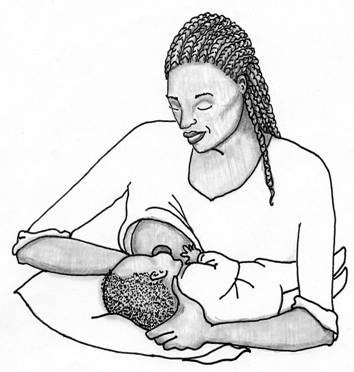 FOOTBALL HOLD
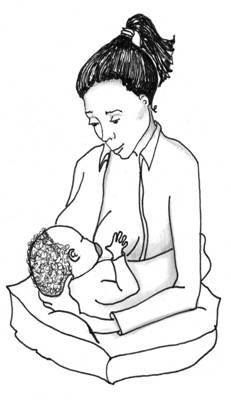 SIDE-LYING POSITION
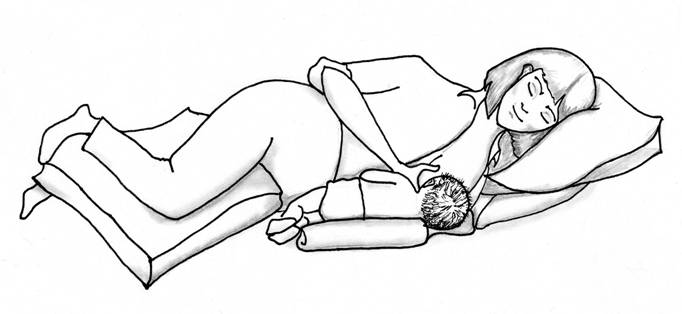 LATCH 

The latch is the key to successful breastfeeding. To ensure an appropriate latch:
The mother waits for an open mouth and moves her infant to her breast.
The newborn grasps most or all of the areola in his mouth.
The infant’s nose and chin touch the breast.
THE BREASTFEEDING : INTRAPARTUM 


More than 70% of women receive pain medication during labor (Riordan et al., 2000).
Medication may influence infant feeding behaviors.
Knowing the half-lives of analgesics is important in selecting the best pain-relief option.
THE BREASTFEEDING : POSTPARTUM

Nurses should encourage:
Immediate skin-to-skin contact
Initiation of breastfeeding within 30 minutes postbirth
Breastfeeding 8 to 12 times per 24 hours while in the hospital
Rooming-in
Documentation of feedings and output
Successful Breastfeeding…
No Prelacteal Feeds
Replace colostrum 
Reduce baby’s desire for breastfeeding
Greater risk of infection
Risk of intolerance, allergy
Successful Breastfeeding…
No Bottles, Artificial Teats or Pacifiers for Breastfeeding Infants 

It lead to nipple confusion
Successful Breastfeeding…
Breastfeed on demand
8-10 times or more  in 24 hours
Breastfeed at night
No restrictions on length of 
   breastfeeds
No restrictions on frequency of    
   breastfeeds

MORE SUCKLING MORE MILK
BREASTFEEDING IN THE CORRECT POSITION
Milk producing glands
Lactiferous canaliculi
Lactiferous sinuses
Myoepithelial tissue
Adipose tissue
Anatomy of the Breast
Signs of Correct Attachment
Mouth wide open 
Lower lip is turned outside
Chin touching the breast 
Black part of the breast not visible below the lower lip
Large black portion of breast and nipple including milk collecting ducts are inside baby’s mouth
Tongue under the teat
Incorrect Sucking Position
Mouth is not wide open
Chin is away from the breast
Baby is sucking only nipple
Most black portion of the breast is outside the baby’s mouth
Tongue away from the teat
Causes of Incorrect Attachment
Use of feeding bottles. Leads to nipple confusion
Inexperienced mother
Functional difficulty with the mother or the baby
Lack of skilled support
Successful Breastfeeding…
Build Mother’s Confidence

 During prenatal period
 During antenatal Period
 During postnatal period
Breastmilk Production
The Prolactin reflex
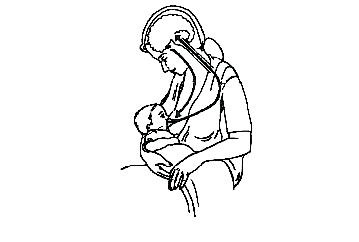 Sensory Impulses from nipple
Prolactin in blood
More prolactin secreted at night
  Secreted after feed to produce next feed
  Suppresses ovulation
Baby sucking
[Speaker Notes: SLIDE-12(Production of breatsmilk - Prolactin reflex)
We will now see how the breast milk is produced.  As the baby suckles on the breast ..-click-..
it provides a sensory stimulus through nerve endings in the nipple to the anterior pituitary gland situated in the brain …-click-…
resulting in the release of hormone called prolactin.. This hormone acts on glands in the breast for milk production. Thus, milk production is dependent on the sucking stimulus i.e. more the baby sucks more prolactin will be secreted and hence more milk will be produced  …-click-…
More prolactin is produced at night. Prolactin is helpful in producing next feed and in suppression of ovulation.]
Breastmilk Transfer
The Oxytocin reflex
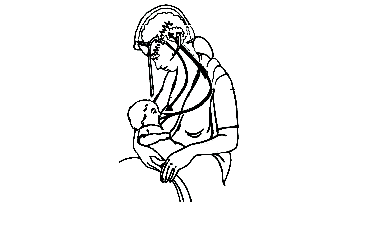 Sensory Impulses from nipple
Oxytocin in blood
Works before or during feed to make milk flow
 Makes uterus contract
Baby sucking
[Speaker Notes: SLIDE-12(Production of breatsmilk - Prolactin reflex)
We will now see how the breast milk is produced.  As the baby suckles on the breast ..-click-..
it provides a sensory stimulus through nerve endings in the nipple to the anterior pituitary gland situated in the brain …-click-…
resulting in the release of hormone called prolactin.. This hormone acts on glands in the breast for milk production. Thus, milk production is dependent on the sucking stimulus i.e. more the baby sucks more prolactin will be secreted and hence more milk will be produced  …-click-…
More prolactin is produced at night. Prolactin is helpful in producing next feed and in suppression of ovulation.]
Breastmilk Transfer
How does the mother’s confidence play part
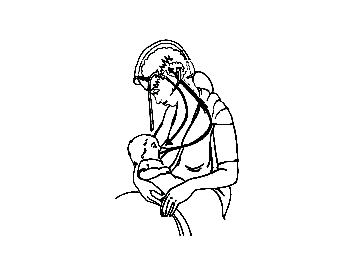 Pain Worry Stress Doubt
Thinks lovingly of baby
CONFIDENCE Sound of baby Sight of baby
[Speaker Notes: SLIDE-12(Production of breatsmilk - Prolactin reflex)
We will now see how the breast milk is produced.  As the baby suckles on the breast ..-click-..
it provides a sensory stimulus through nerve endings in the nipple to the anterior pituitary gland situated in the brain …-click-…
resulting in the release of hormone called prolactin.. This hormone acts on glands in the breast for milk production. Thus, milk production is dependent on the sucking stimulus i.e. more the baby sucks more prolactin will be secreted and hence more milk will be produced  …-click-…
More prolactin is produced at night. Prolactin is helpful in producing next feed and in suppression of ovulation.]
SPECIAL CONDITIONS: HYPERBILIRUBINEMIA

Hyperbilirubinemia is an excessive amount of bilirubin in the neonate’s blood (Gartner & Herschel, 2001).
Jaundice may be visible in light-skinned infants when bilirubin reaches 5 mg/dL.
Severe hyperbilirubinemia occurs when bilirubin is above 15 mg/dL.
To decrease jaundice, encourage early and frequent breastfeeding.
SPECIAL CONDITIONS: DEHYDRATION


Frequent breastfeeding provides adequate fluid intake for infants.
Factors that may place the infant at risk for dehydration may be maternal (first lactation experience, unsuccessful prior breastfeeding) or infant (excessive passivity, inconsolable crying).
Nurses can help parents understand the importance of frequent feedings.
SPECIAL CONDITIONS: WEIGHT GAIN



Infants lose 5% to 10% of their birth weight within the first few days of life and regain it by the end of their second week of life. 
Infants should double their birth weight by 6 months and triple it in 1 year.
Nurses can use test weights if there is a weight-gain concern.
SPECIAL CONDITIONS: WEIGHT GAIN
Slow Weight Gain
Alert
Consistent weight gain
Good muscle tone
Breastfeeding at least eight times per day 
Normal output for age
Failure to Thrive
Lethargic
Irregular weight gain/ loss
Poor muscle tone
Breastfeeding fewer  than eight times a day
Strong, dark urine
SPECIAL CONDITIONS: OTHER ISSUES 



Insufficient milk supply
Engorgement
Fatigue
Nipple pain and infection
MATERNAL NUTRITION

Moderate weight reduction is safe and does not compromise weight gain of the nursing infant.
Neither acute nor regular exercise adversely affects the mother’s ability to successfully breastfeed.
NUTRITIONAL NEEDS OF
 BREASTFEEDING WOMEN:


Caloric intake consisting of 55% carbohydrates, 15% protein and not less than 30% fats
An additional 500 calories each day
An additional 400 mg of calcium
Prenatal vitamins
Nutrient-dense foods
NUTRITIONAL NEEDS OF BREASTFEEDING WOMEN:

Caloric intake consisting of 55% carbohydrates, 15% protein and not less than 30% fats
An additional 500 calories each day
An additional 400 mg of calcium
Prenatal vitamins
Nutrient-dense foods
VITAMIN NEEDS OF 
BREASTFEEDING WOMEN:


Vitamin B complex—Pork, eggs, cereal, bran
Vitamin C—Citrus fruits, leafy green vegetables
Vitamin A—Leafy green vegetables, dark yellow vegetables and fruits
Vitamin D—200-IU infant drops daily
ADDITIONAL DIETARY CONSIDERATIONS: 


Fluid intake—Drink to thirst; urine should be pale and straw-colored.
Fish—Is safe to eat up to 12 ounces a week of fish low in mercury (U.S. DHHS, 2004).
Alcohol—Limit intake and avoid for 2 hours before breastfeeding.
LACTATIONAL AMENORRHEA—The baby must be younger than 6 months; the mother’s menstrual cycles cannot have returned.

BARRIER OR SPERMICIDAL PRODUCTS—These affect breastfeeding less than hormonal methods. 

HORMONAL METHODS—Progesterone-only products have been found to have less impact on mother’s milk supply than those containing estrogen.
The Feeling of “Not Enough Milk”
Not True. Just a perception

Reinforce mothers:
Self confidence is must
Ensure frequent suckling
Ensure effective suckling
SUMMARY: USE CLINICAL EVIDENCE 

Teach families the benefits of human milk using an evidence- based perspective.
Ensure that every woman makes an informed decision about breastfeeding.
Confront barriers in hospitals that alter the physiology of milk production and undermine the mother’s determination and ability to successfully area.
Conclusion
Exclusive Breastfeeding for First Six Months
Being Successful-
Initiate breastfeeding as early as possible within one hour of birth.
Do not give the baby any prelacteal feeds
No bottles, artificial teats or pacifier 
Breastfeeding on demand at least 8-10 times in a day and at night a
 Breastfeed in a correct position
Build mother’s confidence to sustain good milk supply and alleviate feeling of not enough milk.